Supervised Pretraining
Jia-Bin Huang
Virginia Tech
ECE 6554 Advanced Computer Vision
Administrative stuffs
Project proposal due March 2nd 
1-page summary of 

Feedback on paper summary
Explicit structure
Discussion – Think-pair-share
Discuss 
strength, 
weakness, and 
potential extension

Share with class
Today’s class
Training tricks for CNN

Transfer learning via supervised pretraining
Training CNN with gradient descent
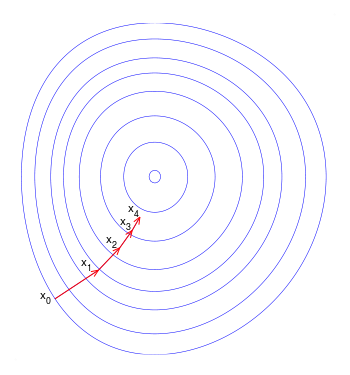 New weight
Old weight
Gradient
Learning rate
Dropout
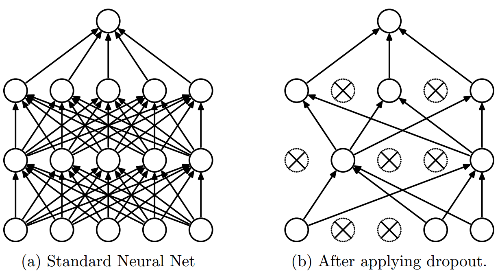 Intuition: successful conspiracies
50 people planning a conspiracy

Strategy A: plan a big conspiracy involving 50 people
Likely to fail. 50 people need to play their parts correctly.

Strategy B: plan 10 conspiracies each involving 5 people
Likely to succeed!
Dropout: A simple way to prevent neural networks from overfitting [Srivastava JMLR 2014]
Dropout
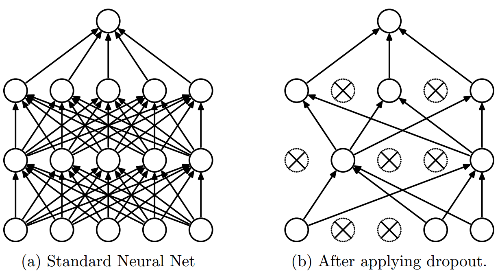 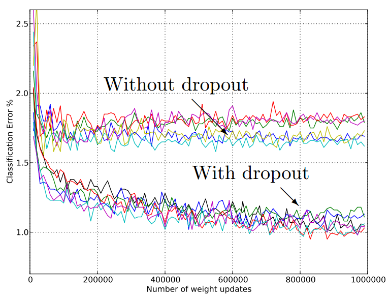 Main Idea: approximately combining exponentially many different neural network architectures efficiently
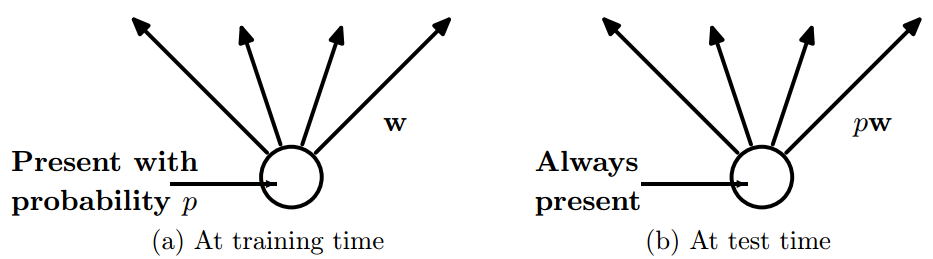 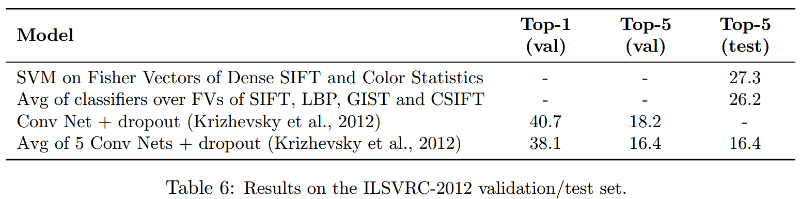 Dropout: A simple way to prevent neural networks from overfitting [Srivastava JMLR 2014]
Data Augmentation (Jittering)
Create virtual training samples
Horizontal flip
Random crop
Color casting
Geometric distortion
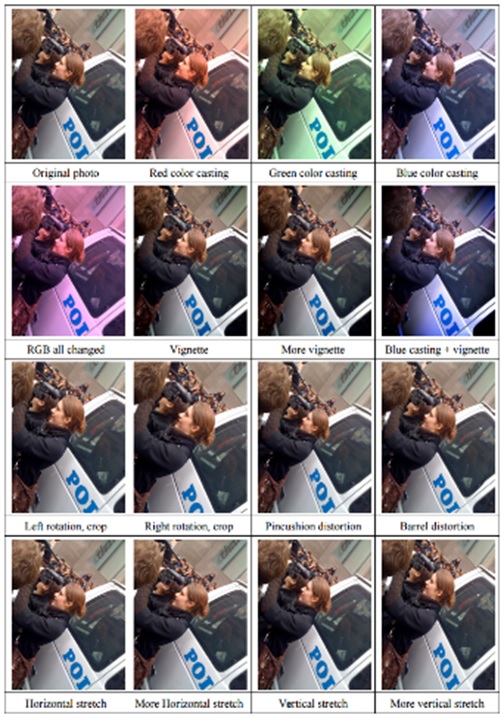 Deep Image [Wu et al. 2015]
Parametric Rectified Linear Unit
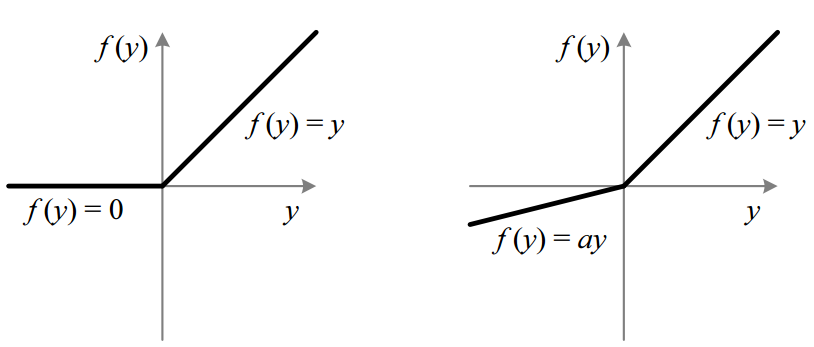 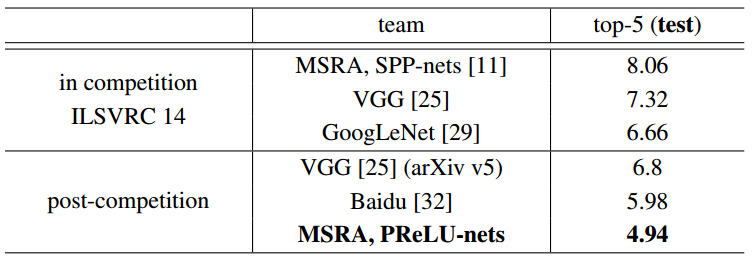 Delving Deep into Rectifiers: Surpassing Human-Level Performance on 
ImageNet Classification [He et al. 2015]
Batch Normalization
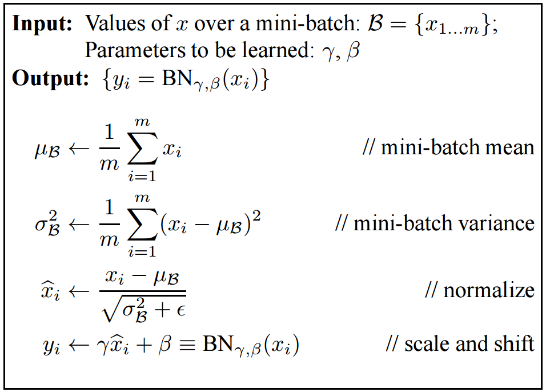 Batch Normalization: Accelerating Deep Network Training by 
Reducing Internal Covariate Shift [Ioffe and Szegedy 2015]
Transfer Learning
Improvement of learning in a new task through the transfer of knowledge from a related task that has already been learned.
Weight initialization for CNN

Two major strategies
ConvNet as fixed feature extractor
Fine-tuning the ConvNet
When to finetune your model?
New dataset is small and similar to original dataset.
train a linear classifier on the CNN codes

New dataset is large and similar to the original dataset
fine-tune through the full network

New dataset is small but very different from the original dataset
SVM classifier from activations somewhere earlier in the network

New dataset is large and very different from the original dataset
fine-tune through the entire network
Convolutional activation features
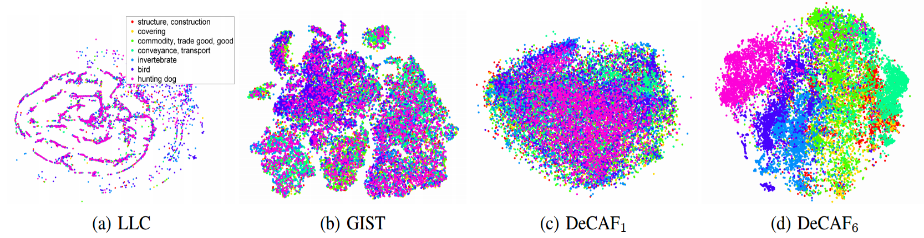 [Donahue et al. ICML 2013]
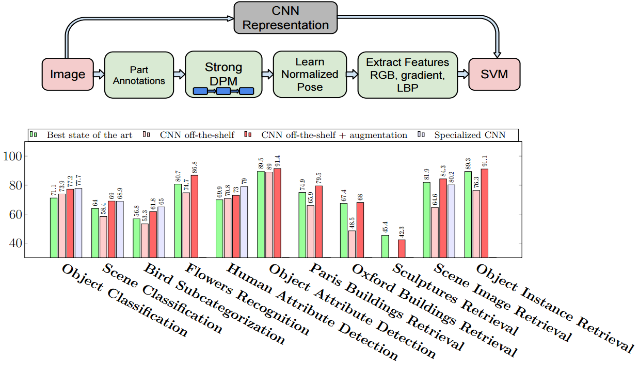 CNN Features off-the-shelf: an Astounding Baseline for Recognition[Razavian et al. 2014]
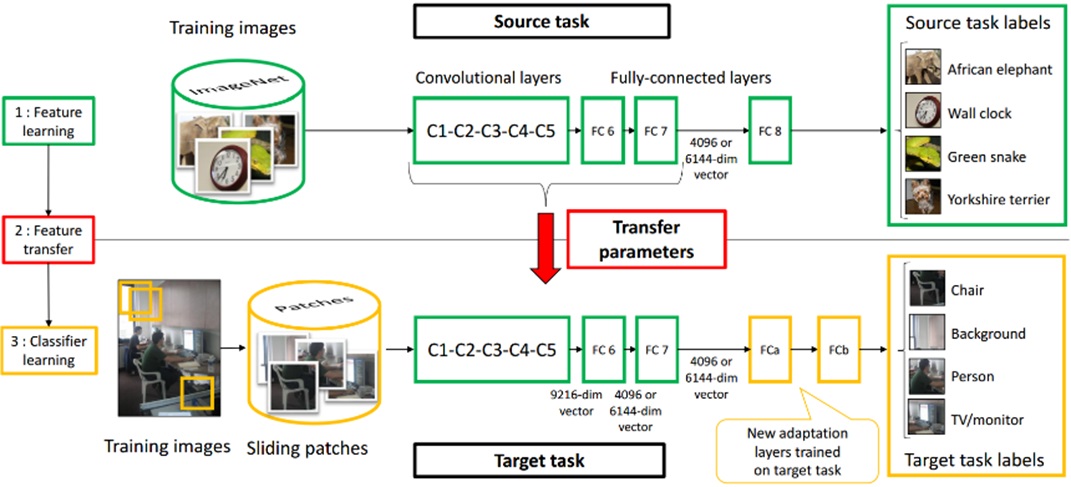 Learning and Transferring Mid-Level Image Representations using Convolutional Neural Networks [Oquab et al. CVPR 2014]
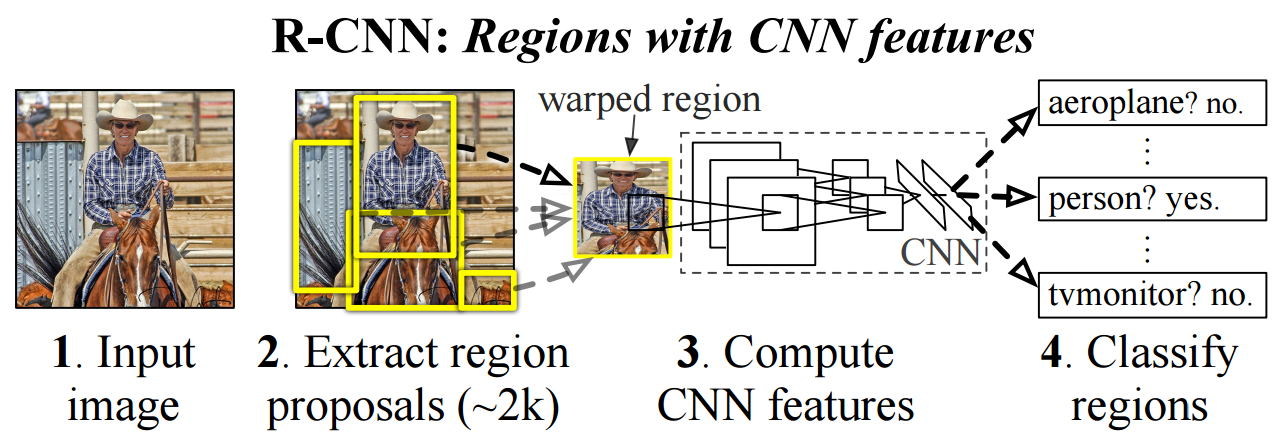 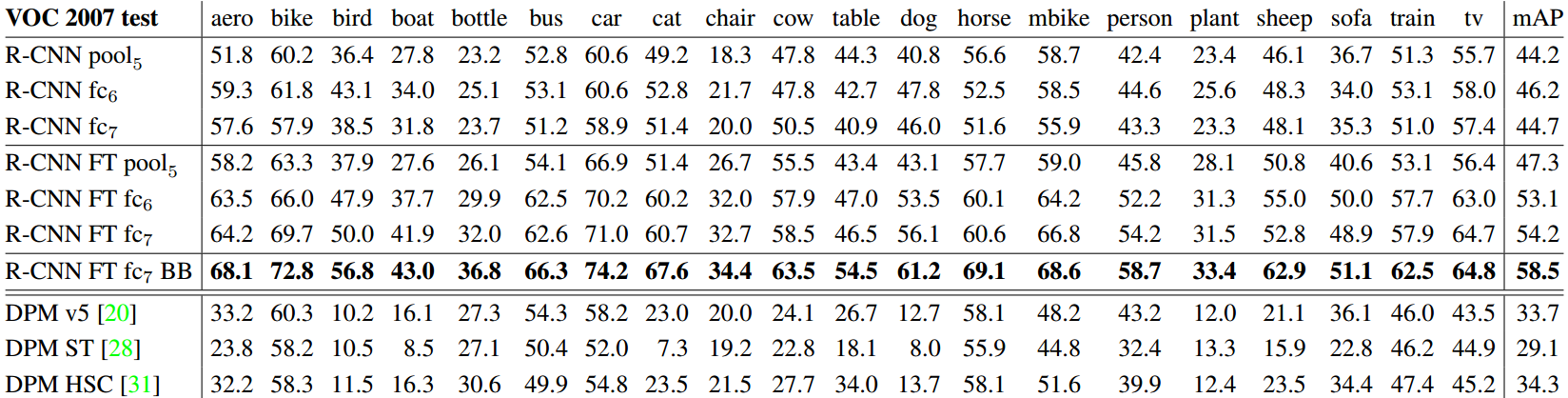 Rich feature hierarchies for accurate object detection and semantic segmentation, [Girshick et al. CVPR 2014]
How transferable are features in CNN?
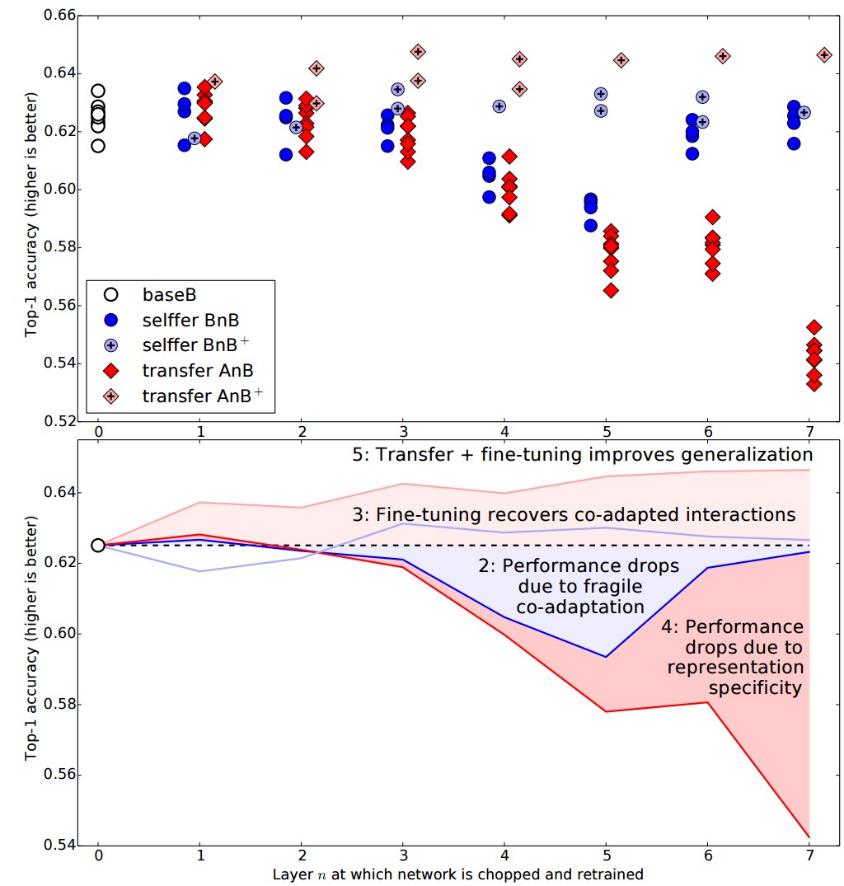 How transferable are features in deep neural networks [Yosinski NIPS 2014]
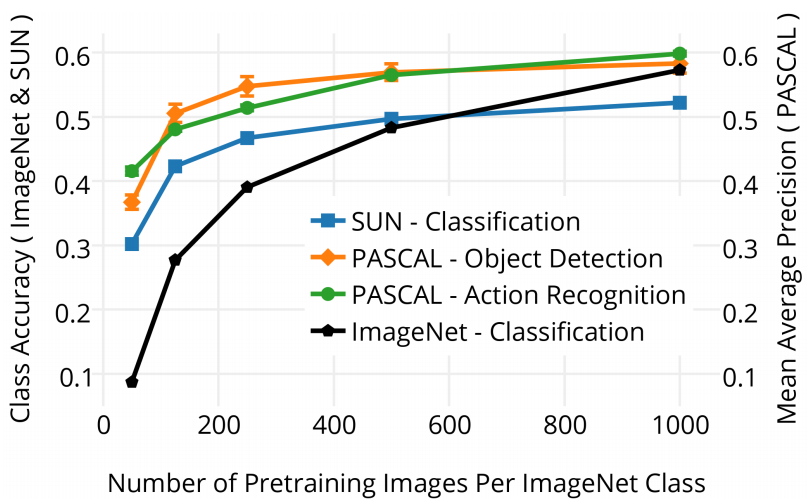 What makes ImageNet good for transfer learning? [Huh arXiv 2016]
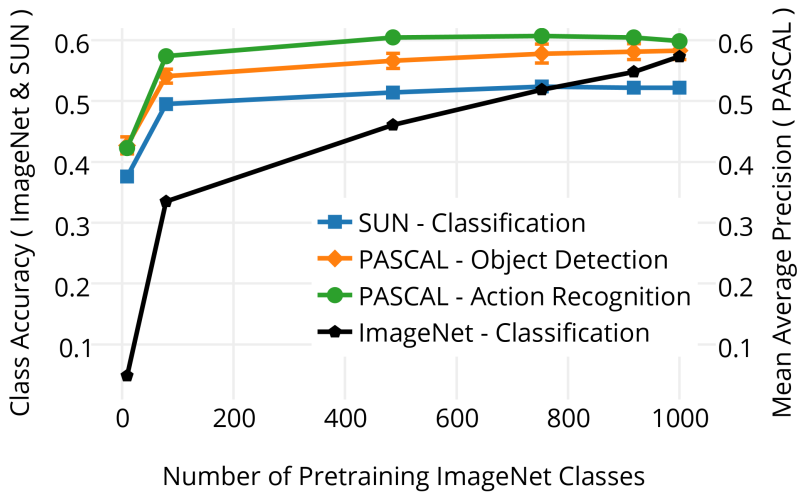 What makes ImageNet good for transfer learning? [Huh arXiv 2016]
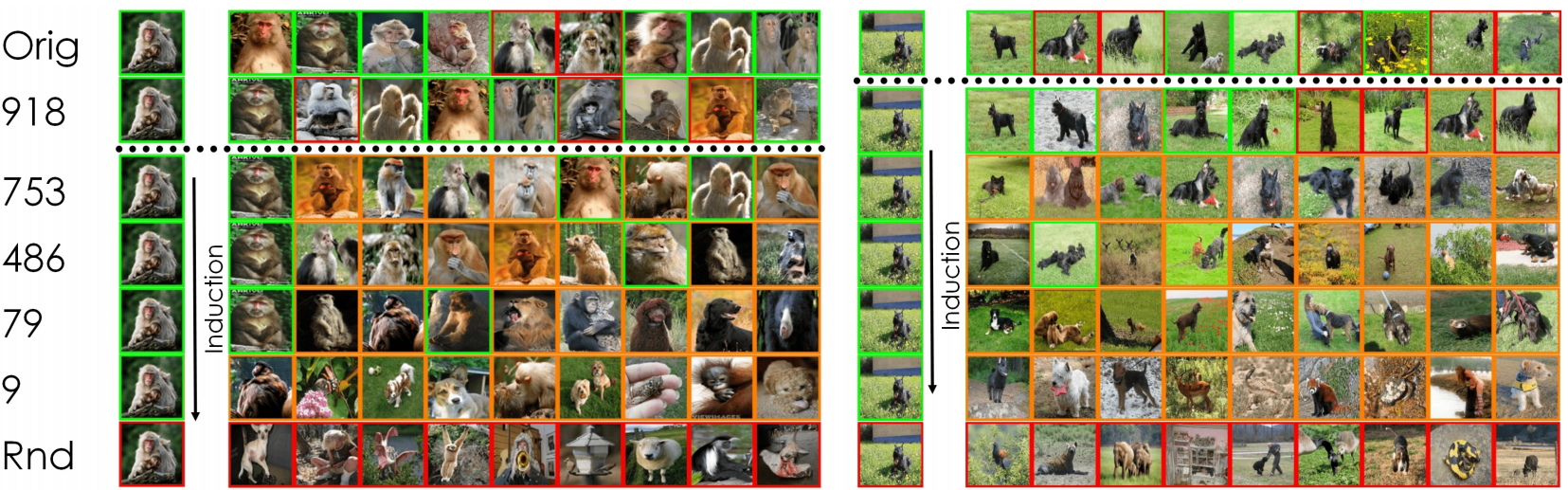 What makes ImageNet good for transfer learning? [Huh arXiv 2016]
Things to remember
Training CNN
Dropout
Data augmentation
Activaition 
Batch normalization
Transfer learning	
Two strategies
CNN code 
Finetuning
When and how to transfer
Characteristics of transfer learning